Mesoamerica
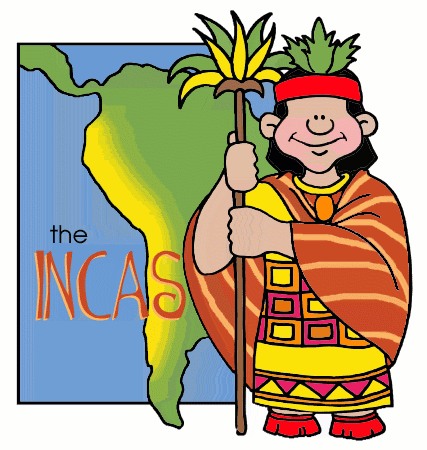 Outcome: The Incas
The Incas
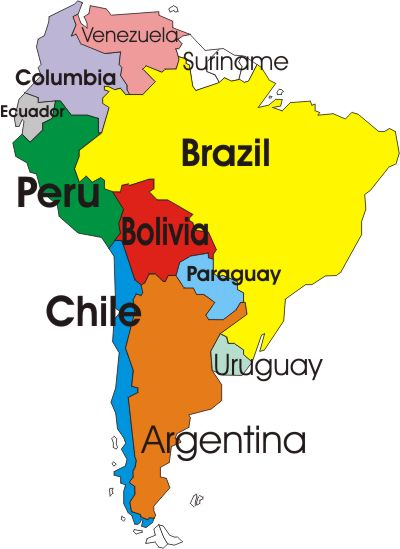 Environment
South America
Peru
Andes Valley of Cuzco
Ecuador to Chile
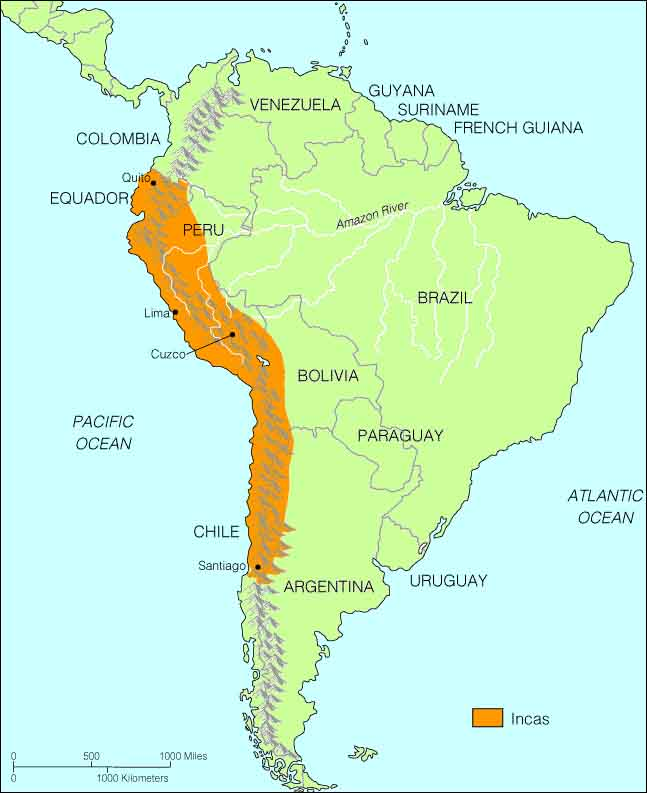 The Incas
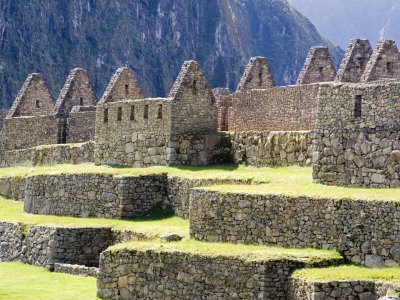 Cities
Cuzco
All roads lead to Cuzco
Heart of the Incan Empire

Machu Picchu
Sun temple, central plaza, public buildings
Cuzco
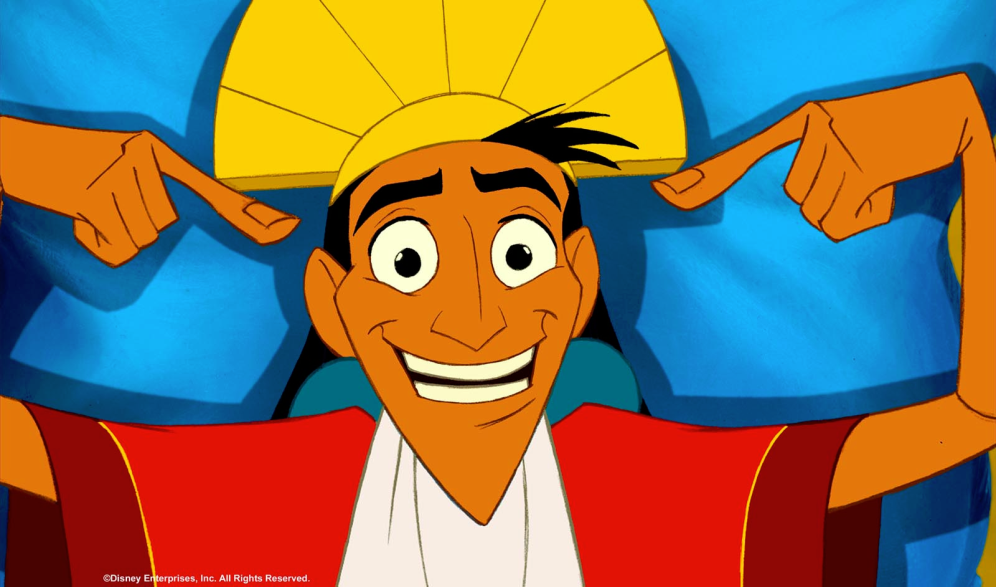 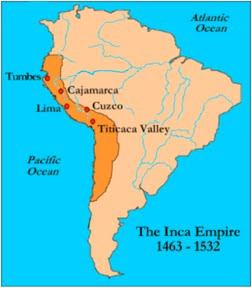 Machu Picchu
Machu Picchu
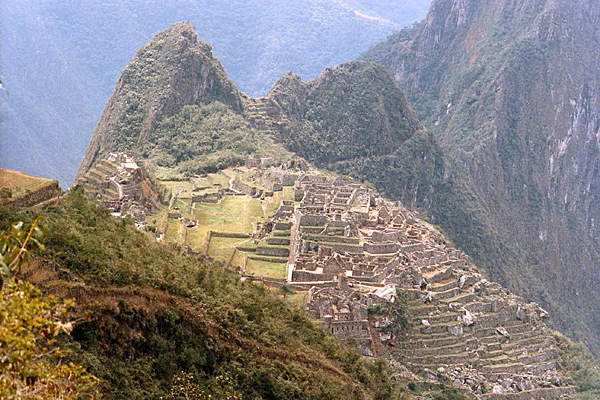 The Incas
Lang/Writing
Quechua: official spoken language
No written language

Quipu were used for gov’t record keeping
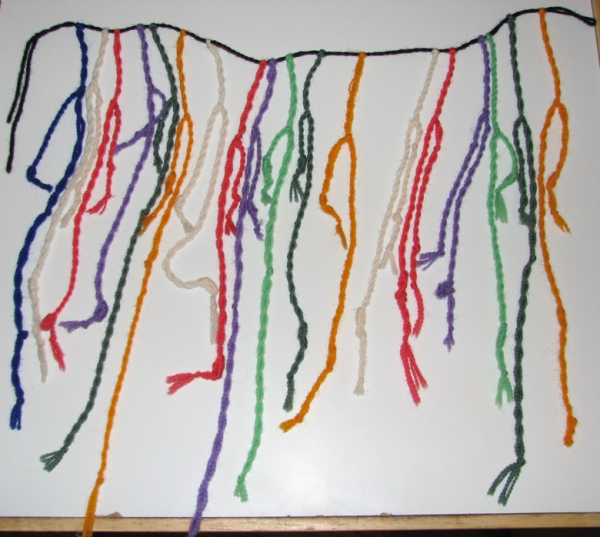 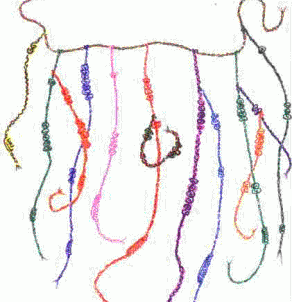 The Incas
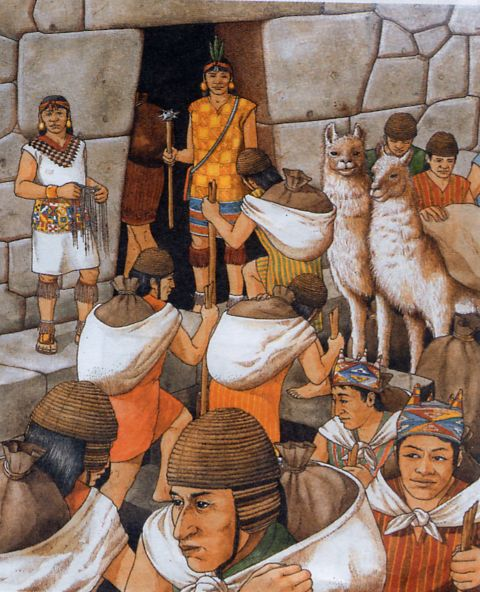 Economy
Run by the gov’t
Ayllu, or extended family group:
Organized into groups of 10, 100, 1000, & 10,000
Built irrigation canals
Terrace farming
Stored/distributed food
The Incas
Gov’t
Total control over economic & social life
Divided territory into smaller, manageable units
Built cities & schools in conquered areas
The Incas
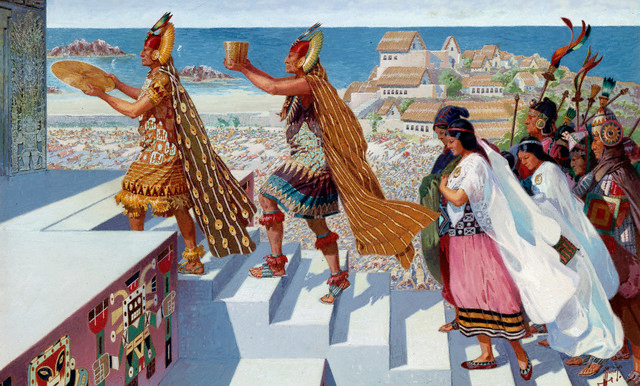 Religion
Few key nature spirits
Creator God: Viracocha
Sun God: Inti
Unmarried young men & women sometimes used for lifetime of religious service
The Incas
Achievements
No iron tools or the wheel
Road system was 14,000 miles long
Runners were used like a postal system
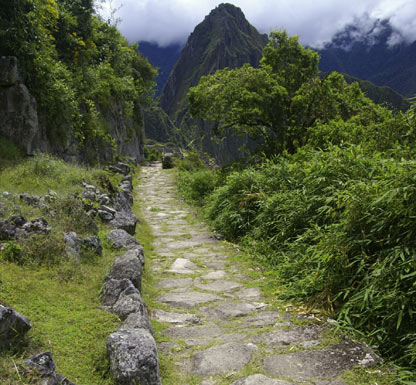 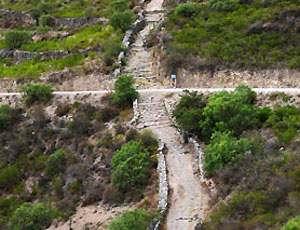